iVAC 2L Product Presentation
V112022_001
PulseCath
A Netherlands based medical device company that develops, manufactures and markets mechanical circulatory support (MCS) system.

Our Mission
To provide effective circulatory support systems to the cardiologist and the cardiac surgeon that address a wide range of patients through novel solutions that reduce healthcare costs and improve patient outcomes.
PulseCath Milestones
Background to Short Term Mechanical Circulatory Devices
Short-term mechanical circulatory assist devices are designed to provide hemodynamic support for a wide range of clinical conditions
prophylactic insertion for high-risk invasive coronary artery procedures to the management of cardiogenic shock
acute decompensated heart failure
or cardiopulmonary arrest 

These devices provides circulatory support by performing work for a failing left or right ventricle or both

There has been a significant increase in the use of short-term percutaneous ventricular assist devices (pVADs) as acute circulatory support in cardiogenic shock and to provide hemodynamic support during interventional procedures, including high-risk PCI
There are four major categories of circulatory assist devices:
iVAC 2L
What does it consist of?
17Fr flexible thin-walled catheter

Bi-directional valve

Single port 40cc membrane pump

Delivered via 18Fr braided, hydrophilic delivery sheath

Run by an IABP console
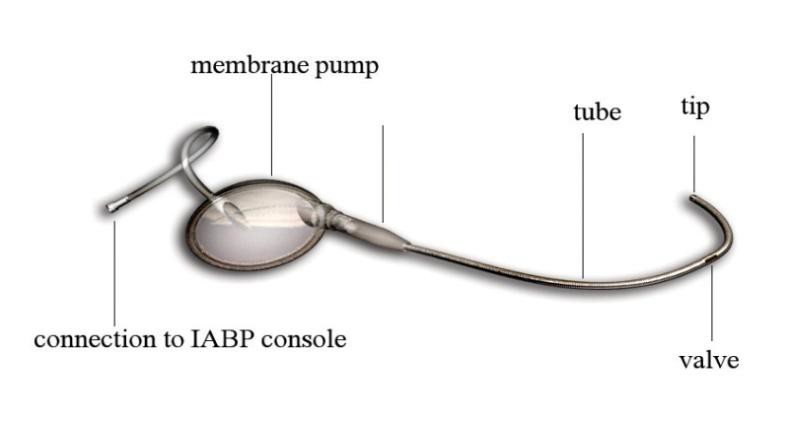 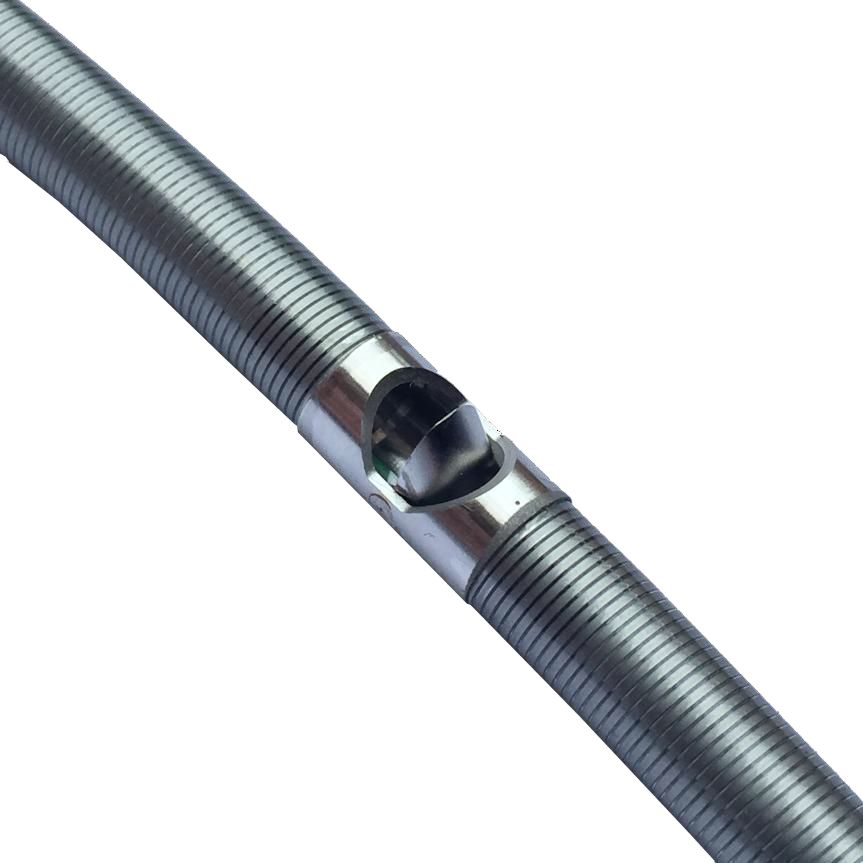 Bastos, Marcelo B et al. “PulseCath iVAC2L: next-generation pulsatile mechanical circulatory support.” Future cardiology vol. 16,2 (2020): 103-112.
Where can it be used?
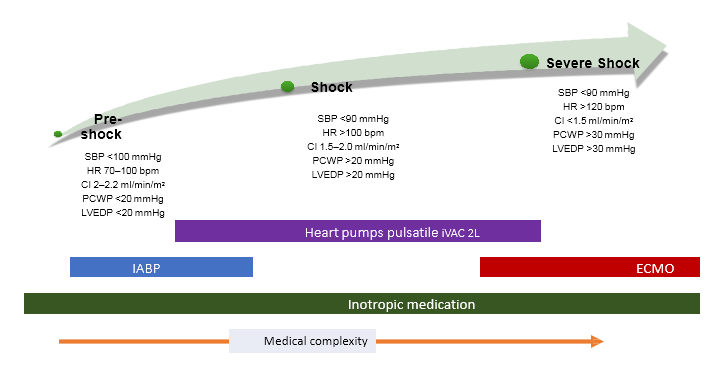 Indications
Protected high-risk PCI*
Cardiogenic shock - In patients where IABP isn’t enough and ECMO is too severe
*
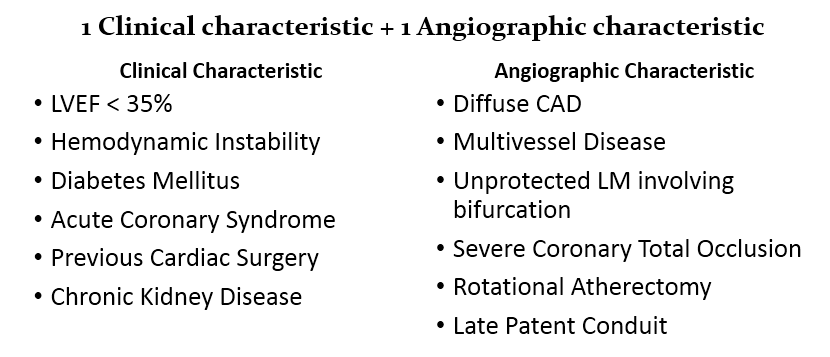 Contra indications include*: Femoral artery diameter  <6mm, Severe Aortic stenosis, Thrombus in LV,  Presence of a mechanical aortic valve 
*please check the PulseCath iVAC 2L Instructions for Use for other contra indications
Arri, Satpal S et al. “Myocardial revascularisation in high-risk subjects.” Heart (British Cardiac Society) vol. 104,2 (2018): 166-179.
Bastos, Marcelo B et al. “PulseCath iVAC2L: next-generation pulsatile mechanical circulatory support.” Future cardiology vol. 16,2 (2020): 103-112.
J Am Coll Cardiol. 2015 May 19;65(19):e7-e26
Percutaneous Coronary Intervention
Percutaneous coronary intervention (PCI) is a non-surgical procedure used to treat narrowing of the coronary arteries of the heart found in coronary artery disease

Indications for PCI include the following: Acute ST-elevation myocardial infarction (STEMI) Non–ST-elevation acute coronary syndrome (NSTE-ACS) Unstable angina

More than 600 000 (PCIs) are performed in the United States each year, accounting for over $12 billion in healthcare spending.

The number of PCI centers has grown 21.2% over the last 8 years
39% of all hospitals having interventional cardiology capabilities
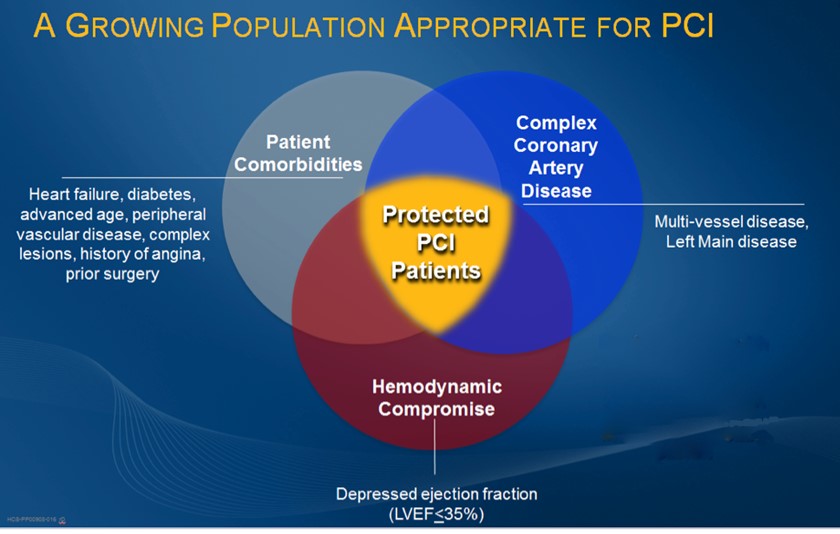 Theodore Bass, MD, from University of Florida College of Medicine
Appropriateness of Percutaneous Coronary Intervention
Paul S. Chan
Types of PCI and what constitutes high-risk PCI?
Balloon angioplasty
Laser angioplasty
Rotational atherectomy
Angioplasty with a stent
MCS-supported PCI
*Arri, Satpal S et al. “Myocardial revascularisation in high-risk subjects.” Heart (British Cardiac Society) vol. 104,2 (2018): 166-179.
Cardiogenic Shock
Cardiogenic shock remains a challenging condition with mortality rates of approx 50%

Cardiogenic shock is essentially circulatory failure, as a consequence of left, right or biventricular dysfunction

The heart in unable to sufficiently pump enough blood to meet needs of the body

Heart problems that cause cardiogenic shock include:
Unstable angina
Heart attack/myocardial infarction
Certain abnormal heart rhythms 
Heart failure
Heart defects
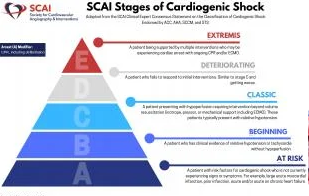 Challenges in the conduct of randomised controlled trials in cardiogenic shock complicating acute myocardial infarction
Anne Freund
Cardiogenic Shock
Cardiogenic shock is not only decreases cardiac contractile function, but is responsible for multiorgan dysfunction syndrome involving the entire circulatory system

Cardiogenic shock is managed by early diagnosis and directed therapy to optimize oxygen delivery and tissue perfusion

The field of temporary mechanical circulatory support to manage patients with cardiogenic shock has advanced in the last decade

Early intervention with adequate selection of the most appropriate mechanical circulatory support device may improve outcomes
iVAC 2L: Features – Benefits - Advantages
How does it work?
The iVAC 2L is activated by standard IABP console that is triggered by ECG /AP

The helium from IABP console is “pushing and pulling” the iVAC 2L membrane pump synchronized  with heart beats

During systole, blood enters the catheter  through its tip located at the left ventricular and  is aspirated into the membrane pump

The membrane pump pushes the blood back in  the catheter, the valve at the side hole opens,  and ejects the blood out sideways to aorta during diastole
View on X-ray
iVAC 2L in position on X-ray
iVAC 2L in action as seen on Fluoroscopy
Impact of iVAC 2L as seen on PV Loop and Waveform
iVAC 2L increases pressure diastolic providing additional diastolic flow without taking over LV ejection fraction volume
A significant shift to the left and south is observed on use of iVAC 2L
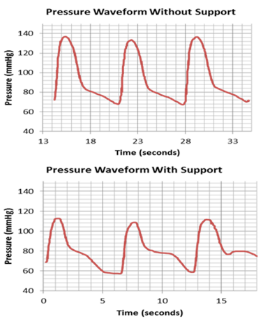 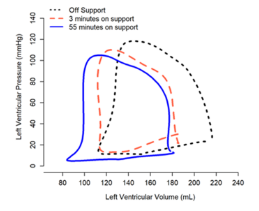 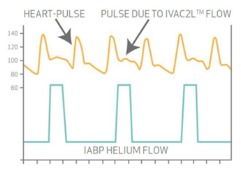 Bastos, Marcelo B et al. “PulseCath iVAC2L: next-generation pulsatile mechanical circulatory support.” Future cardiology vol. 16,2 (2020): 103-112.
iVAC 2L Mechanical Unloading
Impact of iVAC 2L in heart failure patients 
Improvement in heart work efficacy 
Improvement in systematic hemodynamics

LV volumes and pressure show significant increase

The Arterial Elastance (Ea), reflecting the forces opposing blood ejection by the LV, is reduced significantly and consistently after activation of iVAC 2L

Total systemic resistance is significantly reduced after iVAC 2L activation as the blood reaches the peripheral circulation more easily 

The global cycle efficiency is significantly improved
Bastos, Marcelo B et al. “PulseCath iVAC2L: next-generation pulsatile mechanical circulatory support.” Future cardiology vol. 16,2 (2020): 103-112.
Clinical Studies
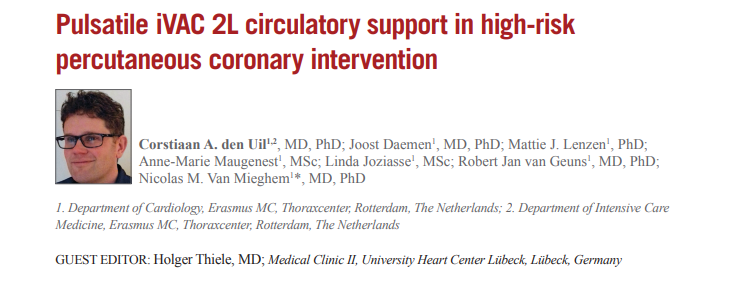 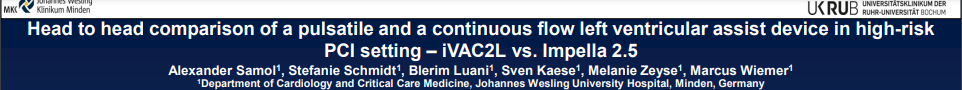 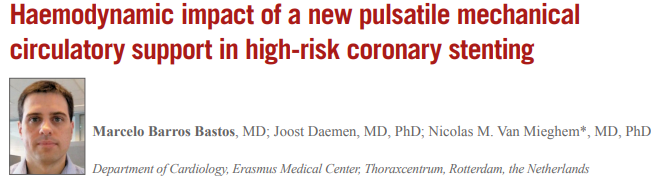 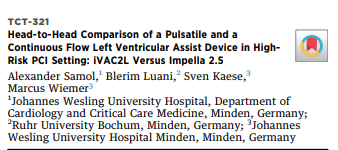 Over 30 articles and trials published  

15 since 2017

PULSE Trial* most recently published in the CRM
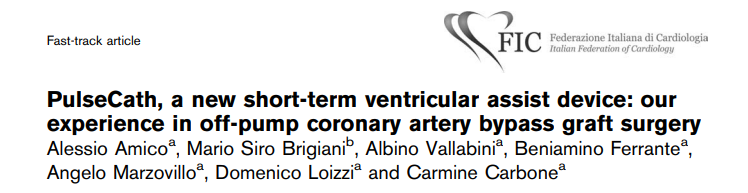 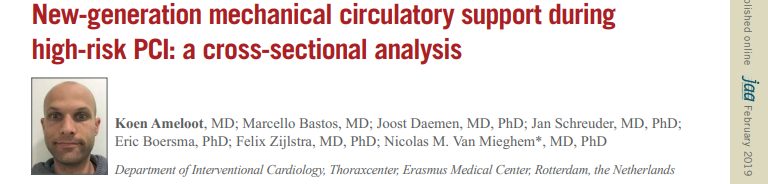 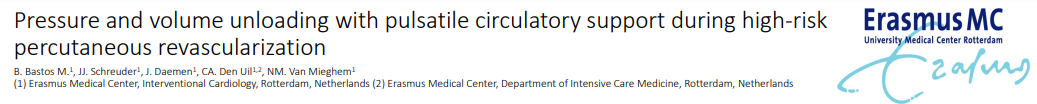 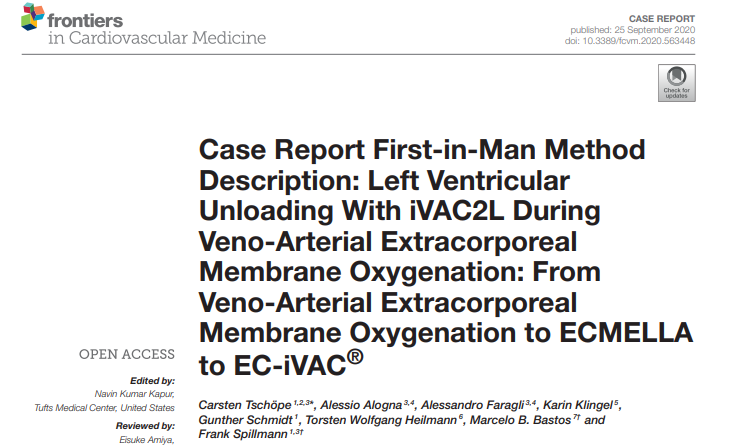 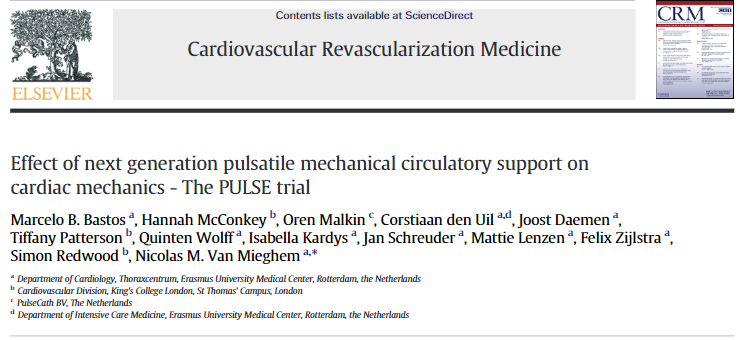 *Effect of next generation pulsatile mechanical circulatory support on cardiac mechanics - The PULSE trial. Cardiovascular Revascularization Medicine, March 2022
Marcelo B. Bastos , Hannah McConkey, Oren Malkin, Corstiaan den Uil, Joost Daemen, Tiffany Patterson, Quinten Wolff, Isabella Kardys, Jan Schreuder, Mattie Lenzen, Felix Zijlstra, Simon Redwood, Nicolas M. Van Mieghem
Effect of next generation pulsatile mechanical circulatory support on cardiac mechanics – The PULSE trial
Mechanical circulatory support with PulseCath iVAC 2L in high-risk percutaneous coronary interventions offers LV unloading and reduces myocardial oxygen consumption particularly in patients with acute coronary syndrome or concomitant mitral regurgitation
The mean age was 74 (IQR: 70–81) years and the mean SYNTAX score was 31 ± 8.3
Left ventricular unloading with iVAC 2L MCS was demonstrated in 82% of patients with complete PV studies
90% of Patients with moderate or severe mitral regurgitation or presenting with acute coronary syndrome (ACS) were most responsive to iVAC 2L unloading
In 81% of patients significant reductions in afterload (Ea: −19%) with increases in stroke volume (+11%) and cardiac output (+11%)
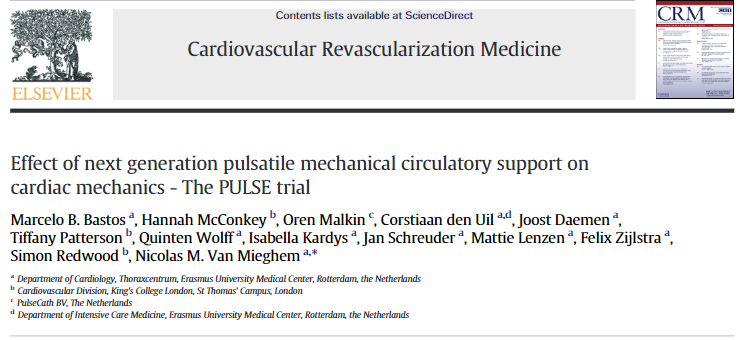 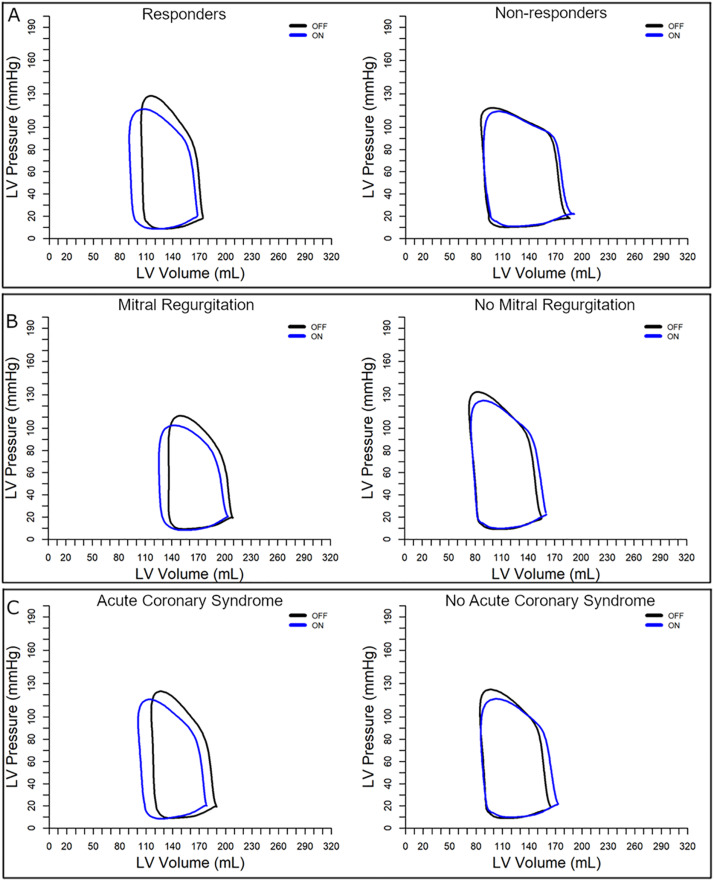 Clinical outcome PULSE trial
PCI was feasible with iVAC 2L MCS in patients with advanced coronary artery disease and very high to prohibitive operative risks

Procedural success in 91% of cases

Reduction in Syntax score from 37±19 to 4.0 (IQR: 0 to 15.12) 

30-day mortality 6.9%; comparable to PROTECT II outcomes: IABP 6.2% and Impella 6.9%

PULSE patients were at higher risk than in PROTECT II study yet procedures were more extensive and support times were shorter
September 2021 Tokyo University – Dr. Saku
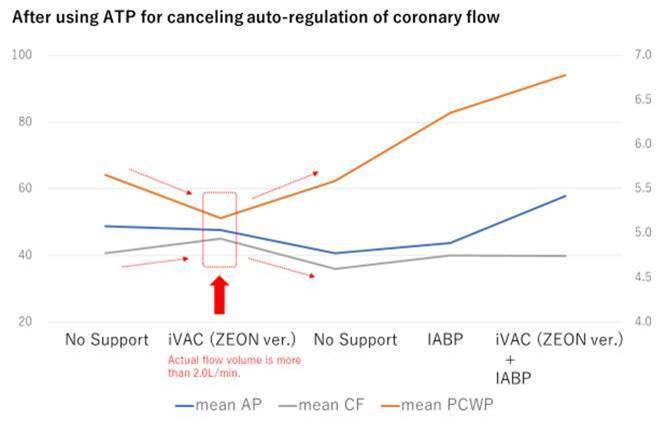 Comparison coronary flow iVAC 2L vs IABP

Total 2L 16 Vol >2L/m (Zeon IABP Console)

iVAC 2L increased coronary flow with reducing Pressure of left ventricular

iVAC 2L decrease PCWP (Pulmonary capillary wedge pressure)

iVAC 2L Waveform of coronary flow is different from its of IABP
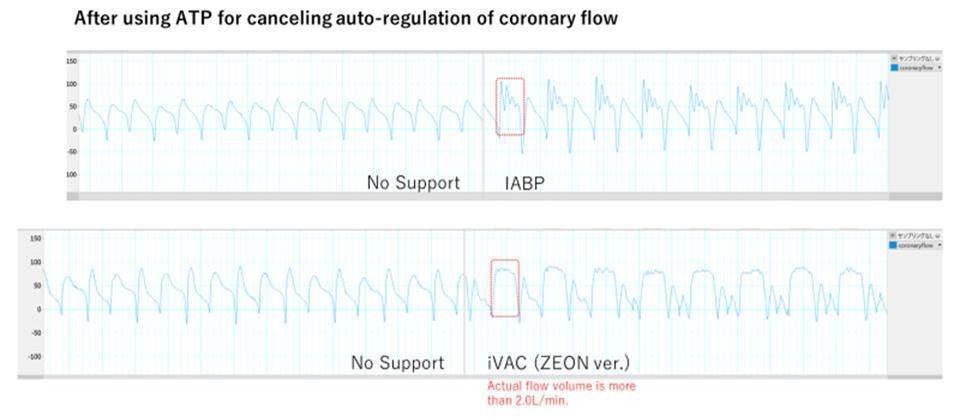 Registry PMS - 174 patients – 24 Countries - 67 centersApril 2022
Mean age was 69±11 years. (SYNTAX 37) 
Patients tended to have multivessel disease and low ejection fraction (EF< 35%). 
The median support time (IQR) of 71 (51-114) minutes.
An average flow of 1.5±0.2L/min. 
Significant LM obstruction and three-vessel disease were present in 59% and 54% respectively. 
Intraprocedural complications that resulted in the removal of the device in only two cases (1.1%).
Repeat Revascularization  0% Vs 3.2% Impella and 6.2% IABP*.
Major Bleeding  3%. Vs 5.1% Impella and 3.3% IABP*.
Hemodynamic Instability 7.7% Vs 10.2% Impella and 12.3% IABP*
MACCE** 30 Days  – 12.1% Vs 14% Impella and 20% IABP* 
Hemolysis (Clinical relevant) 0% Vs 11.8% Impella and 0% IABP* 
Acute Kidney Injury – 6.1% Vs 13% Impella and 4.2% IABP* 

*Comparison to Protect II and IMP-IT studies 
** MACCE: composite endpoint of death, myocardial infarction, stroke and repeat revascularization after 30 days. TIA: Transient Ischemic Attack. AMI
R1058-1_PMS Registry Report iVAC 2L_2022-06-29
iVAC 2L vs Impella 2.5
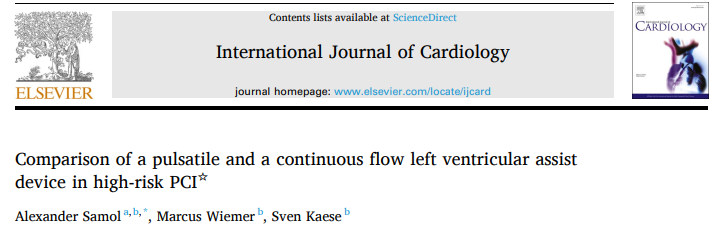 40 patients iVAC 2L vs Impella 2.5 during protected high-risk PCI(LVEF 33%)

PCI Success in 98% of cases

Both devices led to a significant increase in aortic pressure

Both devices ensured stable hemodynamic conditions for performing successful high-risk PCI

Complication rates by use of both devices seem acceptable

Signs of potential hemolysis were only present under Impella 2.5

High-risk PCI’s under mechanical circulatory support by the pulsatile iVAC 2L or the continuous flow Impella 2.5 device are feasible and safe
Alexander Samol,  Marcus Wiemer, Sven Kaese. Comparison of a pulsatile and a continuous flow left ventricular assist device in high-risk PCI. International Journal of Cardiology May 2022
Why use a Short Term Mechanical Circulatory Device during high-risk PCI?
Performing high-risk PCI’s normally create heart deuteration during blocking LM coronary with balloonIn many cases this can force to stop procedure in order to let myocardial to recoverIn order to get to maximum outcome from one procedure the iVAC 2L can prevent patient collapsing and give the “safety net” needed to continue for next stepsNot using safety net pump during these cases force you to perform the procedure in high speed only by senior and well experienced doctors
* Ameloot K, B Bastos M, Daemen J, Schreuder J, Boersma E, Zijlstra F, Van Mieghem NM.Top of Form New Generation mechanical circulatory support during high-risk PCI: a cross sectional analysis. EuroIntervention 2019.
Guidelines Europe
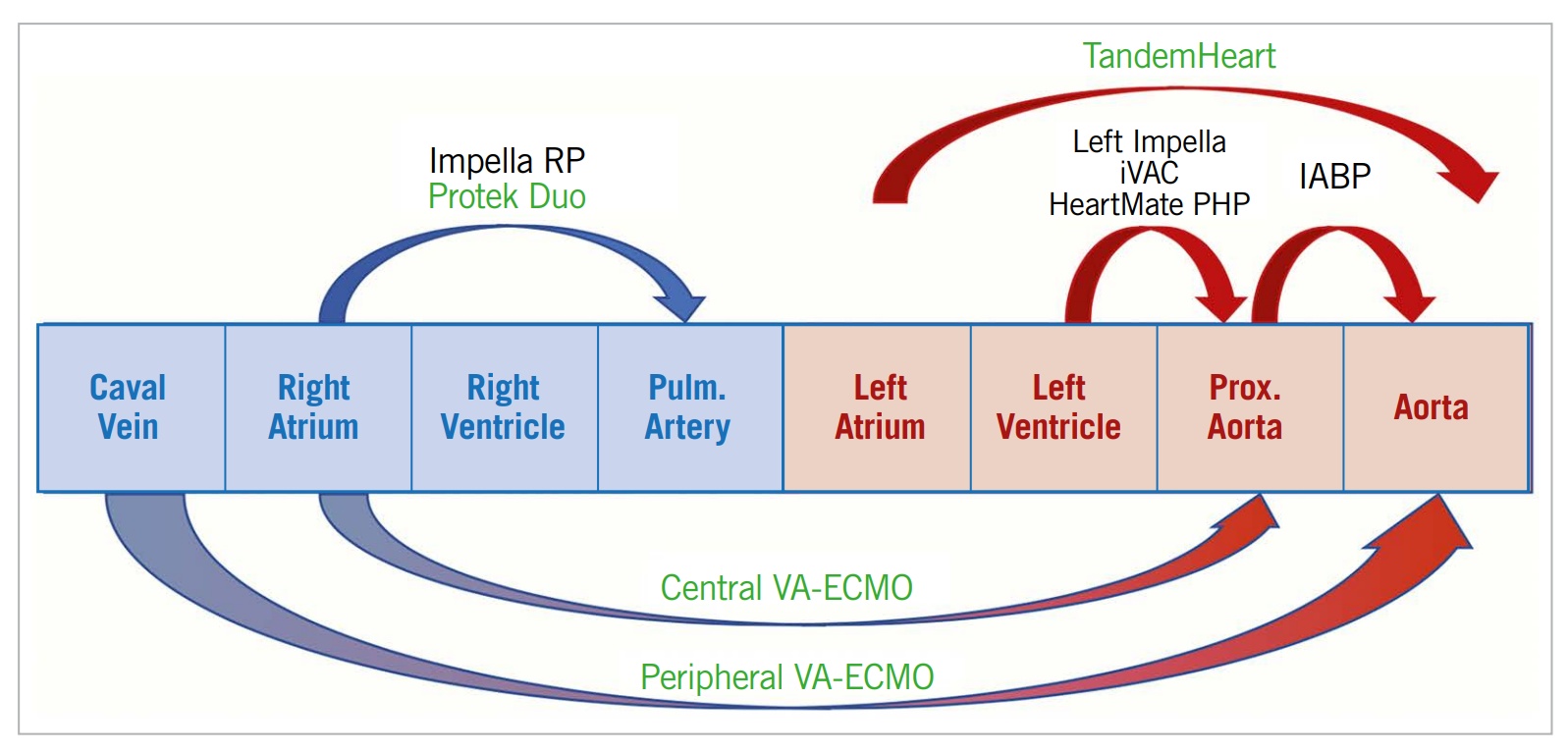 IABP is not recommended for use in high-risk PCI procedures
European Guide lines recommendation (July 2021)
Joint EAPCI/ACVC expert consensus document on percutaneous ventricular assist devices. Eurointervention. 10.4244/EIJY21M05_01
European CE Mark since 2015 No. 144876 – Valid till April 2024
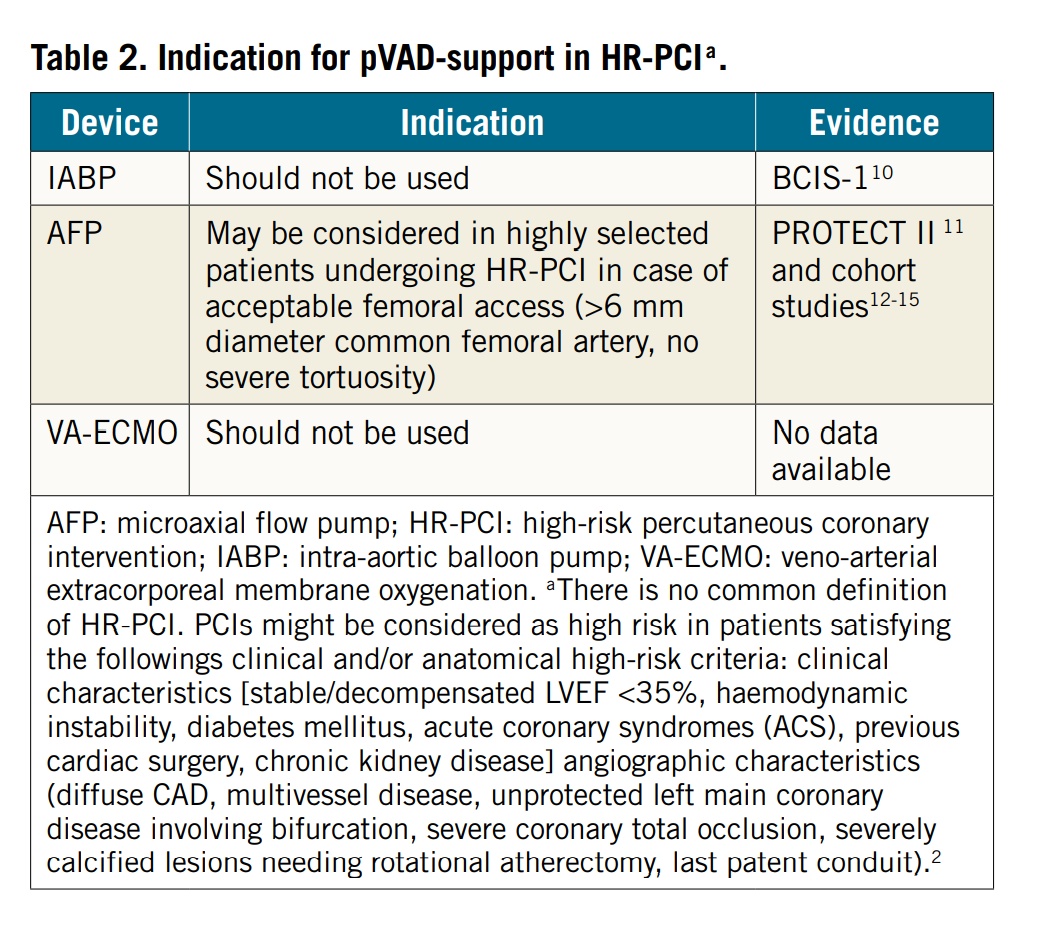 * Joint EAPCI/ACVC expert consensus document on percutaneous ventricular assist devices. European Heart Journal: Acute Cardiovascular Care (2021) 10, 570–583 doi:10.1093/ehjacc/zuab015
In conclusion
“ In a consecutive real-world cohort of high-risk PCI patients, protection with new-generation MCS resulted in better procedural outcomes despite worse EF and more complex coronary artery disease at baseline”
Ameloot K, B Bastos M, Daemen J, Schreuder J, Boersma E, Zijlstra F, Van Mieghem NM.Top of Form New Generation mechanical
circulatory support during high-risk PCI: a cross sectional analysis. EuroIntervention 2019.
The effect of pulsatile support over continuous flow?
Stroke volume of heart
		+
stroke volume of device
		≈
pumping greater volume of blood through the body
Bastos, Marcelo B et al. “PulseCath iVAC2L: next-generation pulsatile mechanical circulatory support.” Future cardiology vol. 16,2 (2020): 103-112.
What are the risks of hemolysis using iVAC 2L?
Every pump creates some level of blood destruction 

iVAC 2L almost does not damage the RBCs due to low negative pressure during suction and smooth membrane pump that keep smooth circle blood flow

Level of FHb is significantly lower than the Impella pump <10mg/DL in comparison to 50-100mg/DL in continuance flow pumps
Concerns about 18Fr sheath and limb ischemia…
Patient selection is key to success, similar to TAVI femoral Artery size need to be >5.7mm
Occluding lower extremities during PCI and then taking out the device, up to 3-4H have no significant effect on lower limb - never had a complication with this
In case using the device for more than 4H it is recommended to assess the lower limb Oxygen level with SPO2, if levels are low then it is recommended to perform bypass as per ECMO 
There is always a possibility of a sheathless approach. This involves a small cutdown and using a purse-string surgical technique to close after the procedure. In this option, the size is dramatically smaller (comparable with that of a 15Fr sheath)
Wound closure and IABP console compatibility
How do I close the big wound?
You may use the same technique as with a TAVI procedure.
  Double Proglide / Prostar closer device or the new Manta can be also used

What console shall I use with iVAC 2L ?
The iVAC 2L can be driven by any IABP drive (Arrow or Maquet) the setting is similar to IABP settings so not a huge learning process
Comparison of iVAC 2L to Impella CP
Different functions – Pulsatile support Vs Continuous flow
iVAC 2L although a smaller pump generates equivalent results to Impella CP
Works with the heart
No significant hemolysis in comparison to Impella CP
Easy to operate and time efficient
Cost effective
Based on clinical studies and publications 
Alexander Samol,  Marcus Wiemer, Sven Kaese. Comparison of a pulsatile and a continuous flow left ventricular assist device in high-risk PCI. International Journal of Cardiology May 2022
Bastos, Marcelo B et al. “PulseCath iVAC2L: next-generation pulsatile mechanical circulatory support.” Future cardiology vol. 16,2 (2020): 103-112.
Thank you for Listening